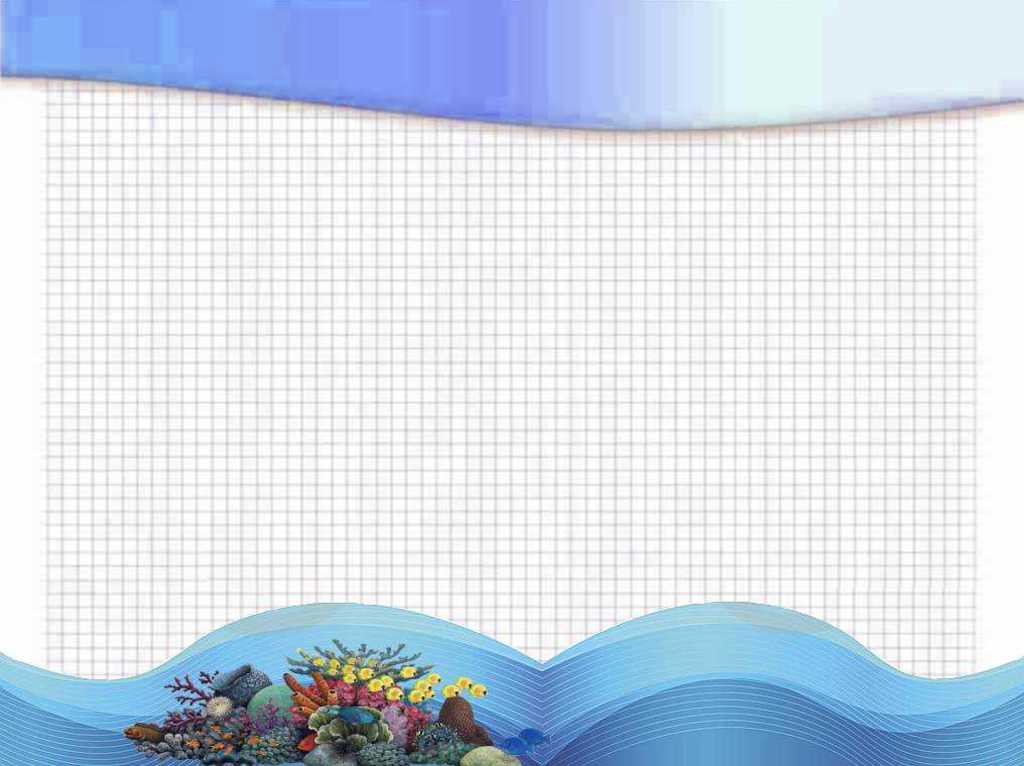 Семинар
«Организация здоровьесберегающей среды для обучения и воспитания школьников в контексте требований ФГОС»
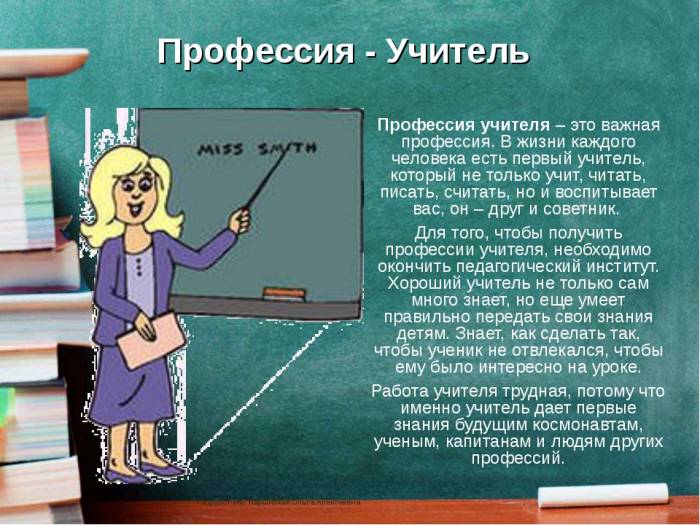 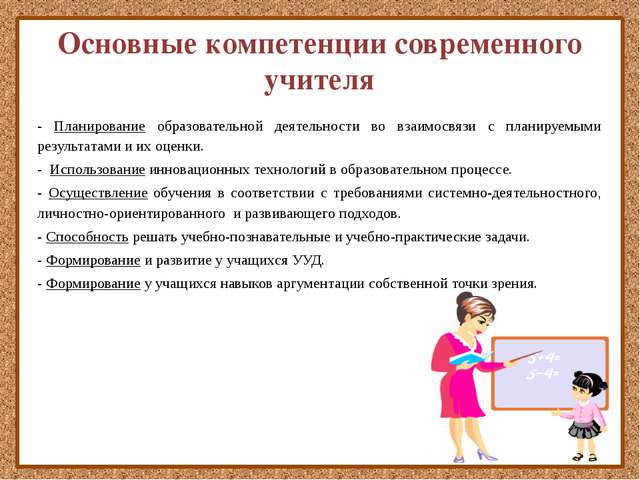 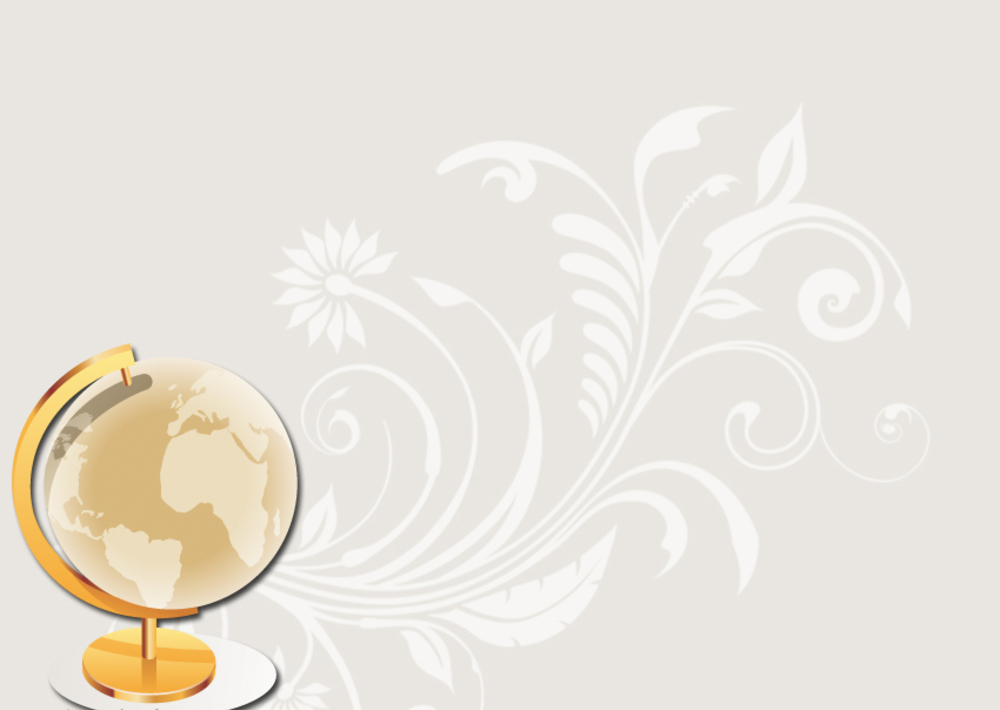 Основная цель: сохранение и укрепление здоровья учащихся.
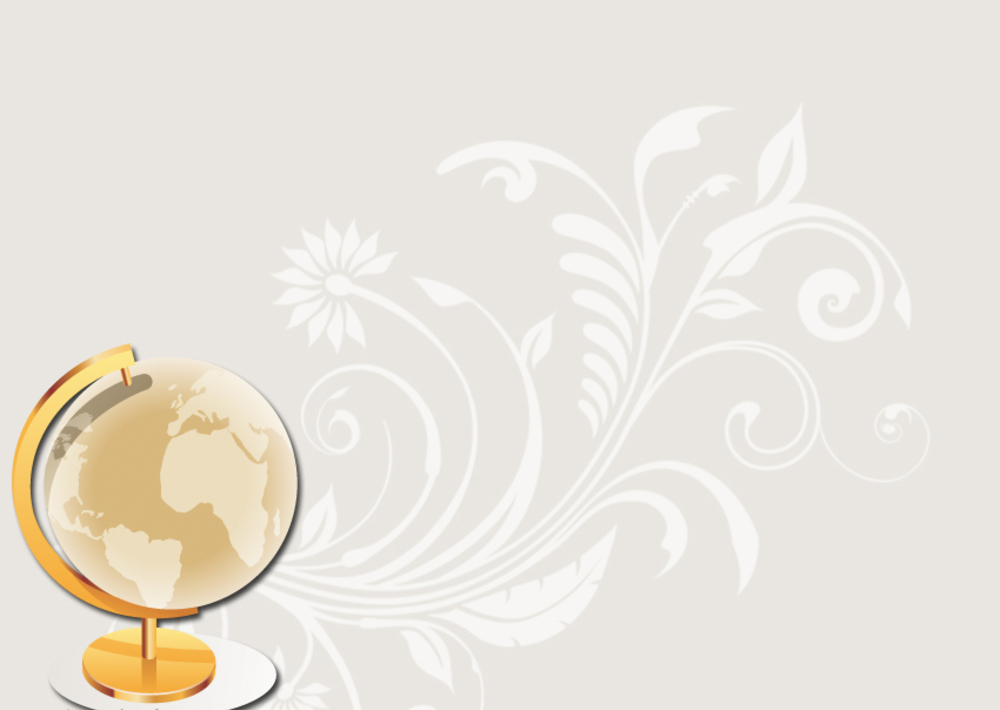 Основные задачи:
обеспечение школьнику возможности сохранения здоровья на период обучения в школе;
снижение уровня заболеваемости  учащихся;
сохранение работоспособности на уроках;
формирование у учащихся знаний, умений и навыков по здоровому образу жизни;
формирование системы спортивно-оздоровительной работы.
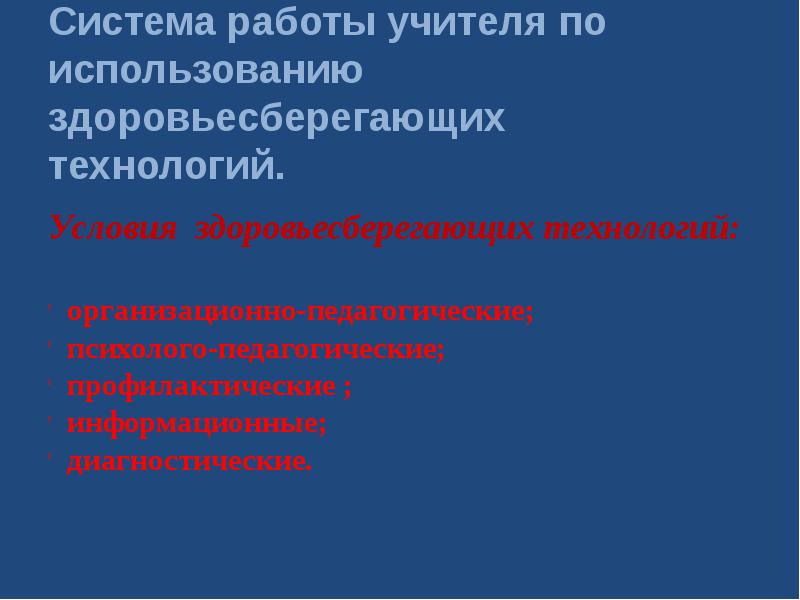 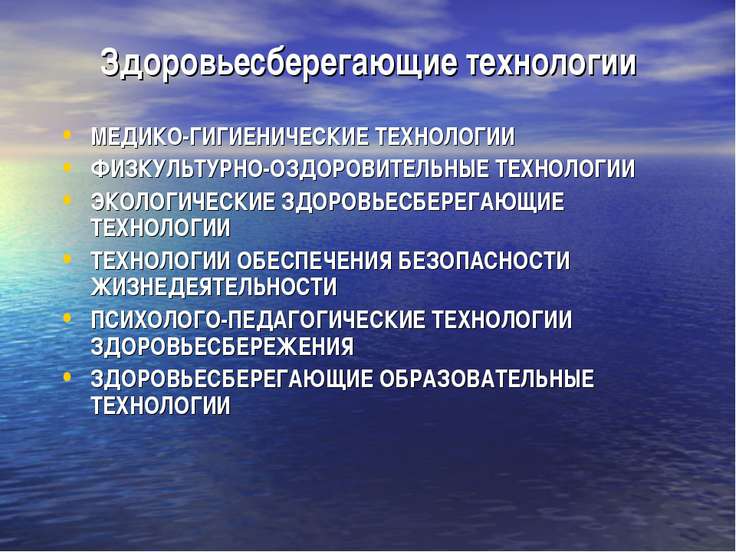 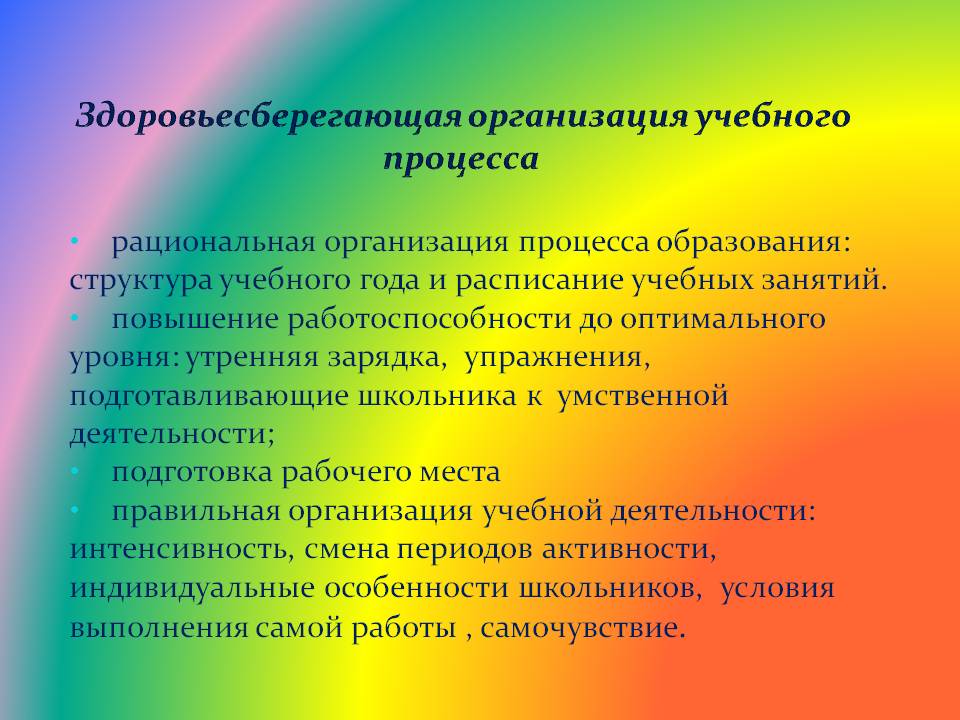 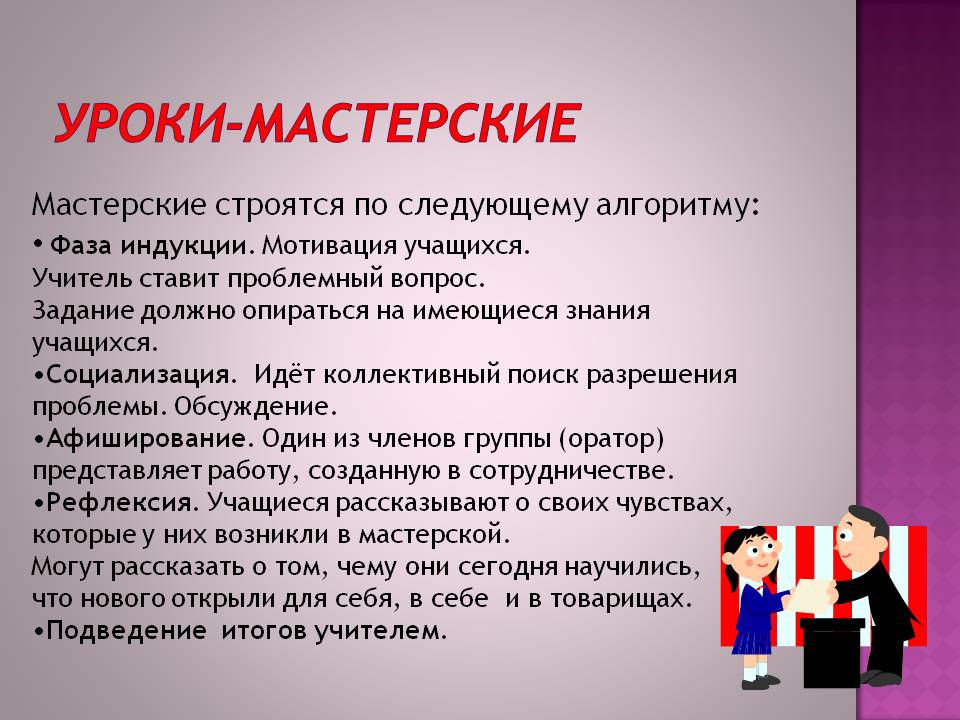 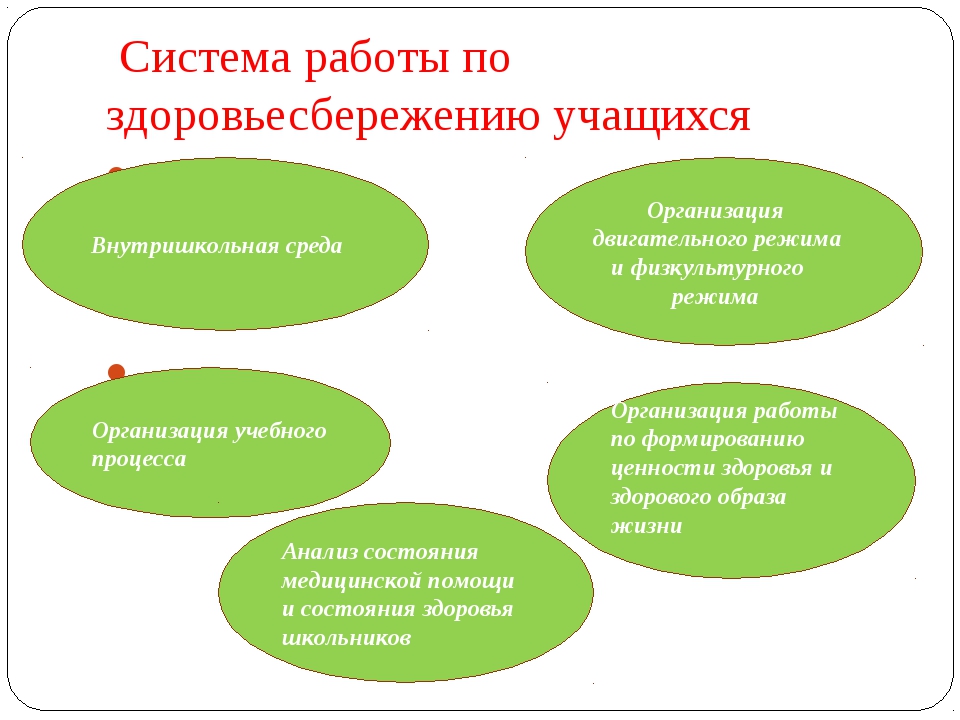 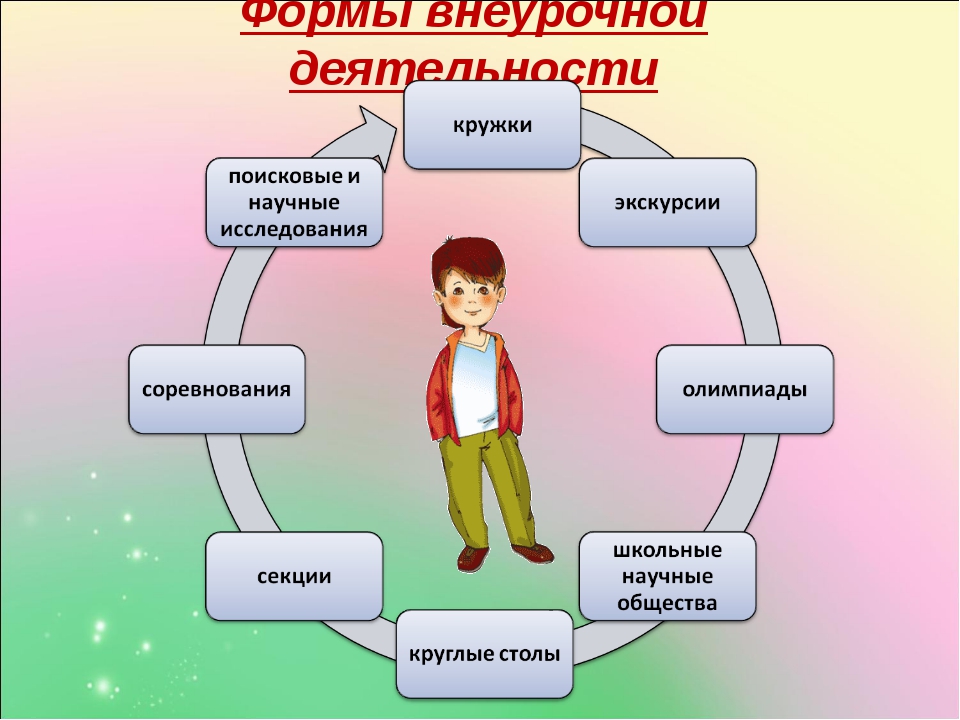 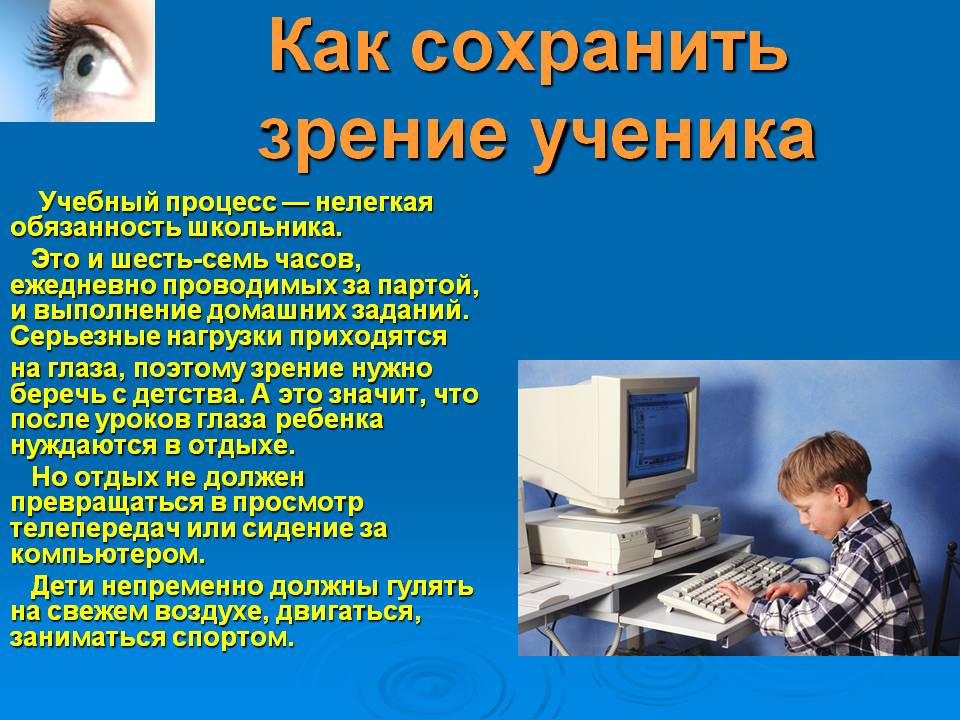 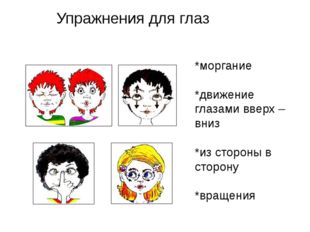 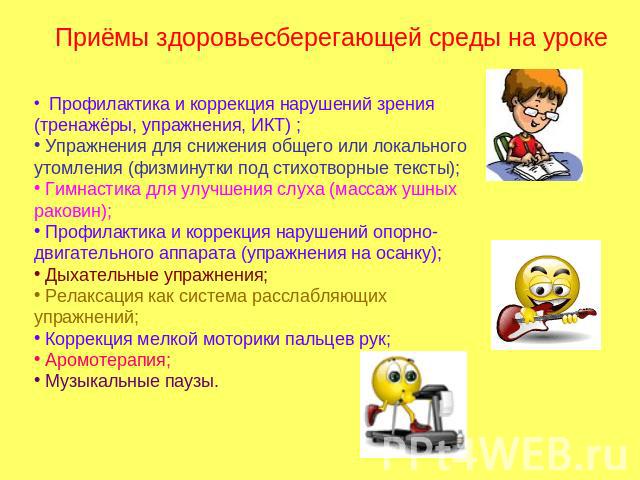 Здоровьесберегающие технологии, применяемые в учебно-воспитательном процессе, можно разделить на три основные группы:
1. технологии, обеспечивающие гигиенически оптимальные условия образовательного процесса;
2. технологии оптимальной организации учебного процесса и физической активности школьников;
3. разнообразные психолого-педагогические технологии, используемые на уроках и во внеурочной деятельности педагогами и воспитателями.
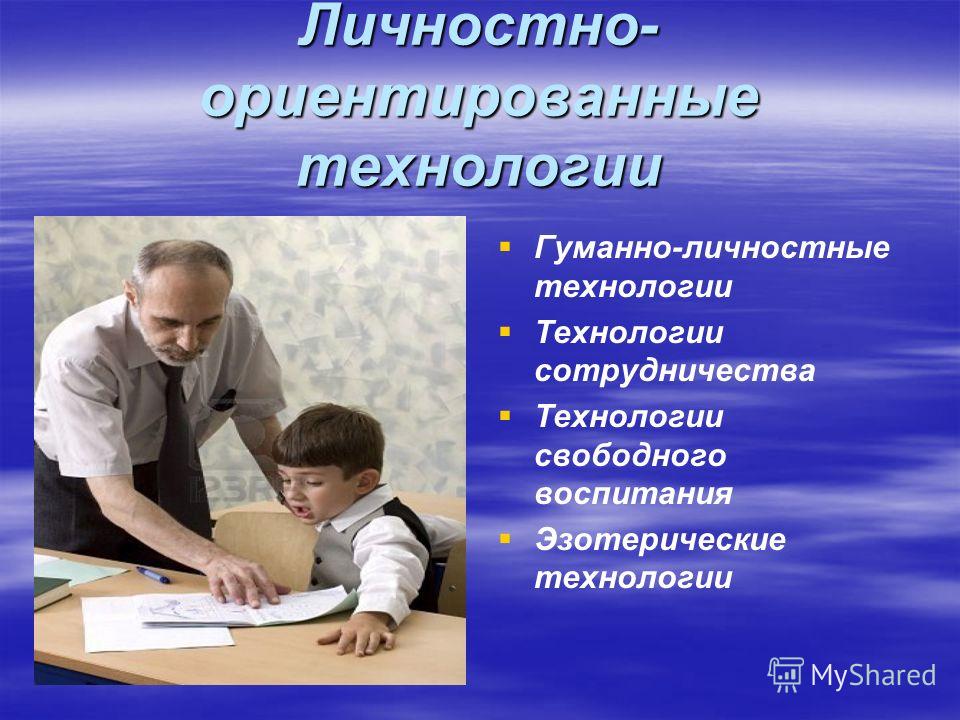 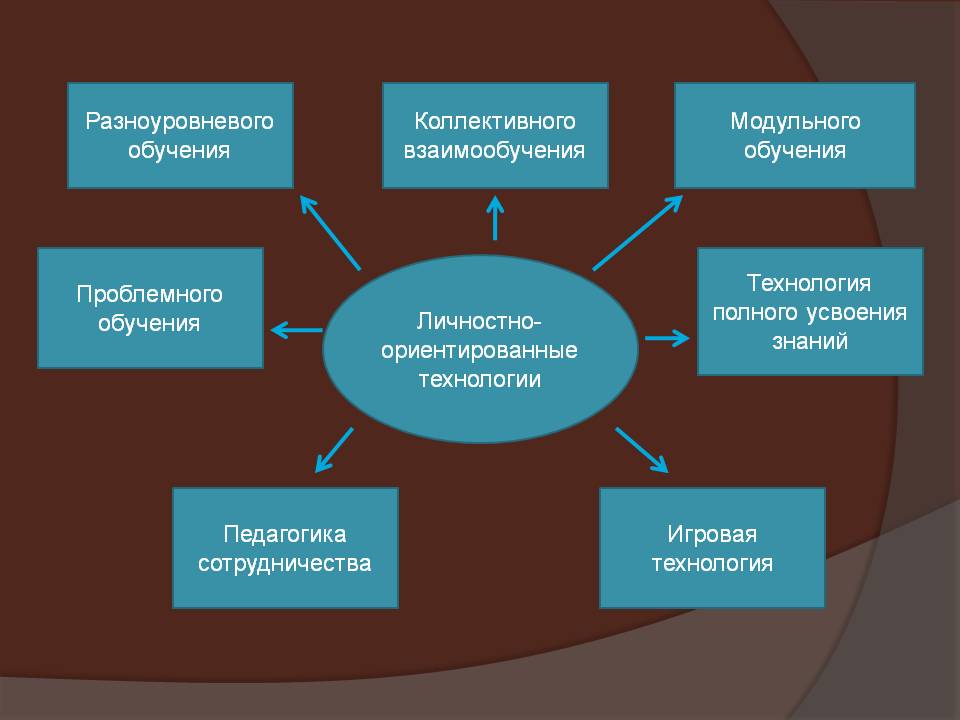 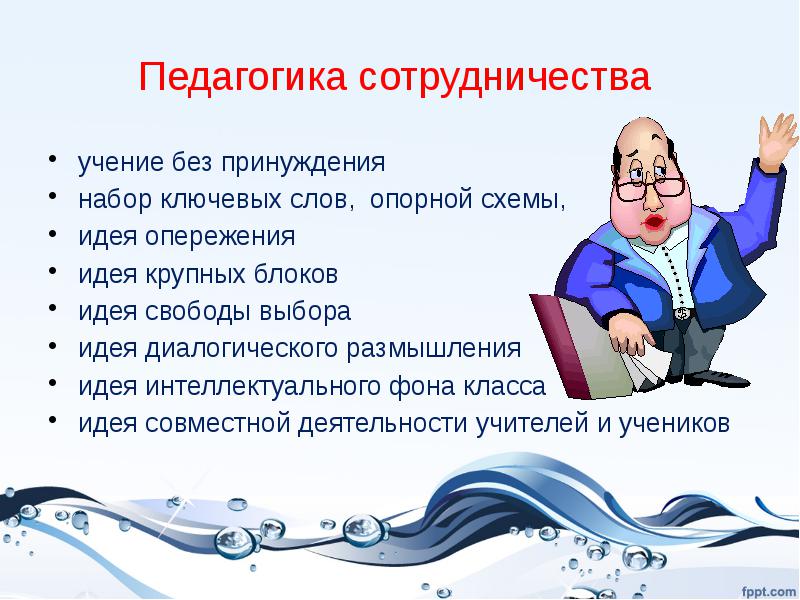 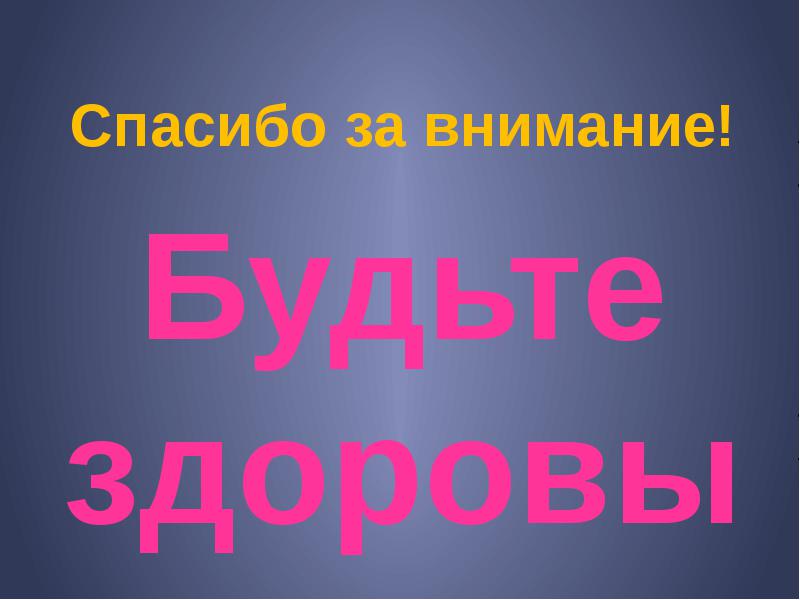